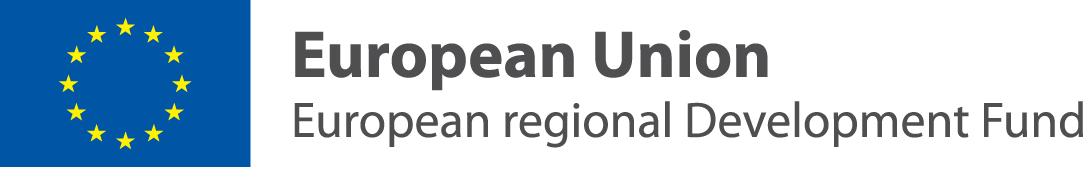 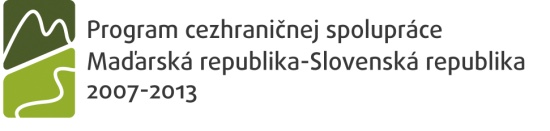 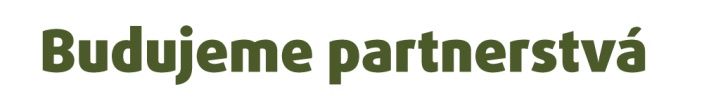 Vitaj!

			     Üdvözöllek!
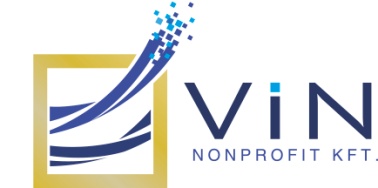 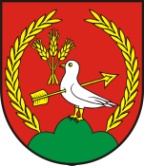 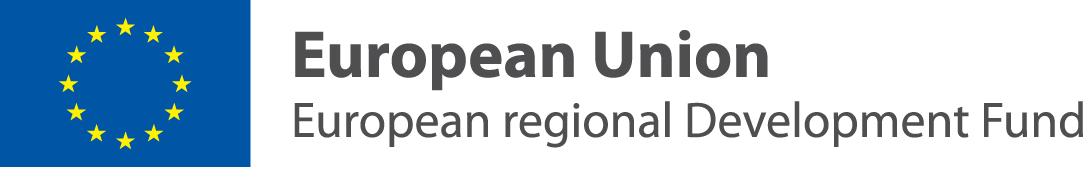 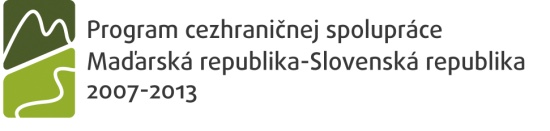 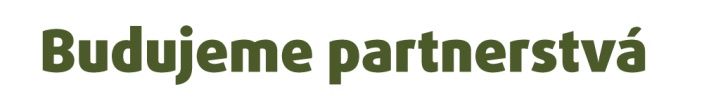 Právne múdrosti – Jogi okosságok
spisový materiál  
iratanyag

námietka je neopodstatnená  
a tiltakozás, óvás megalapozatlan
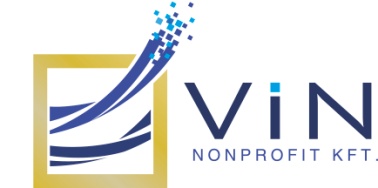 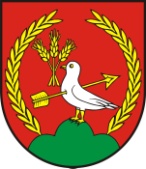 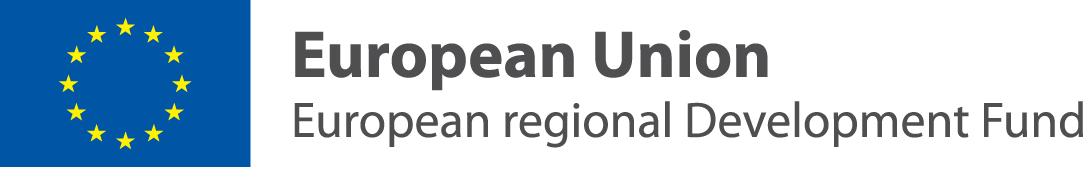 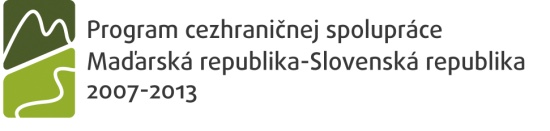 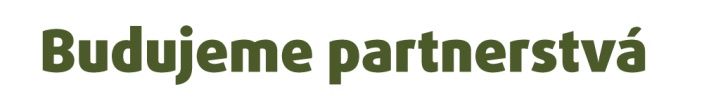 Právne múdrosti – Jogi okosságok
námietka predpojatosti  
elfogultsági indítvány

napadnúť rozhodnutie  
megtámadni a határozatot
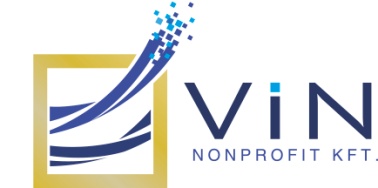 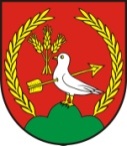 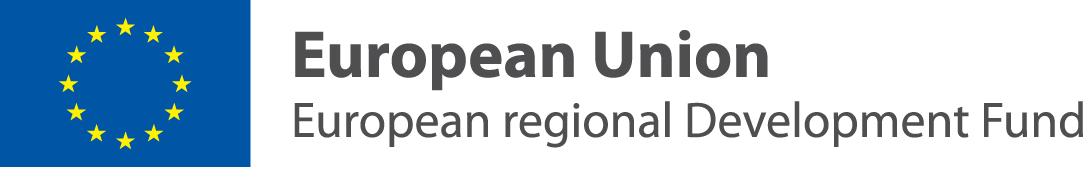 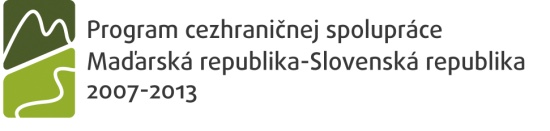 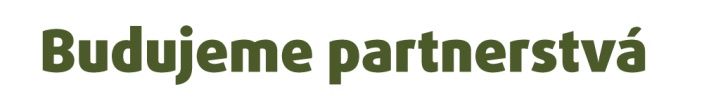 Právne múdrosti – Jogi okosságok
napomenutie  
rendreutasítás

nariadiť ústne pojednávanie  
tárgyalást elrendelni
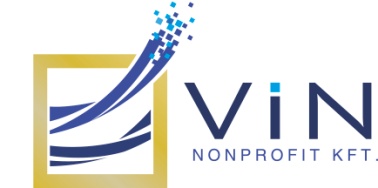 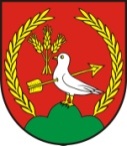 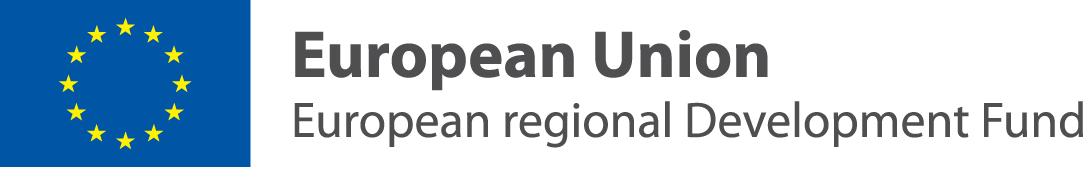 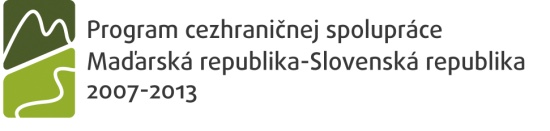 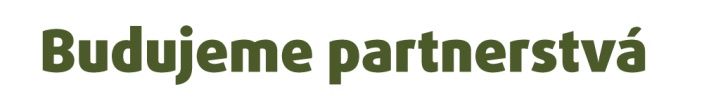 Právne múdrosti – Jogi okosságok
právny nárok  
jogigény

nárok na náhradu škody  
kártérítési igény
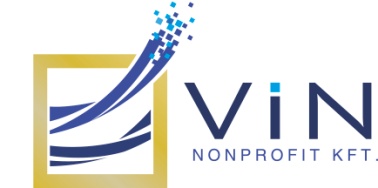 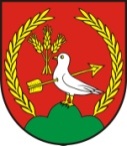 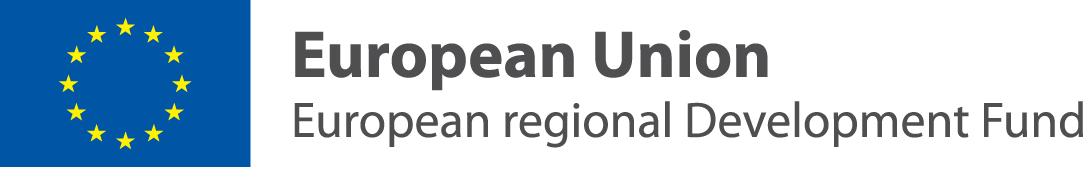 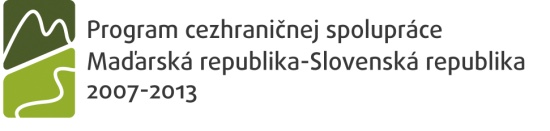 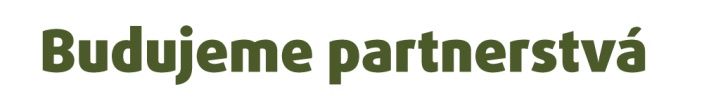 Právne múdrosti – Jogi okosságok
škodlivý následok  
káros következmény

návrh na začatie konania 
magánindítvány
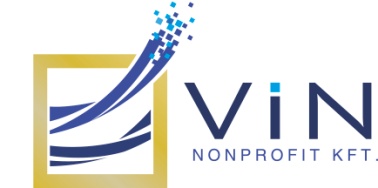 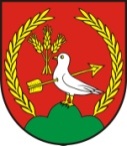 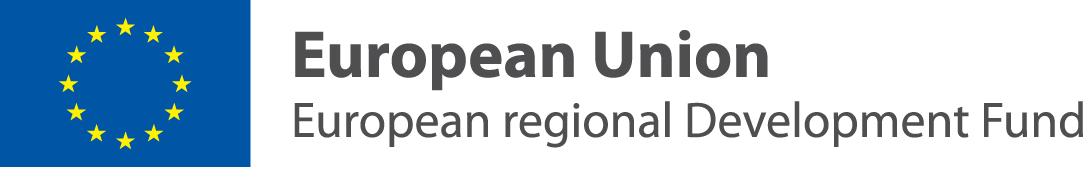 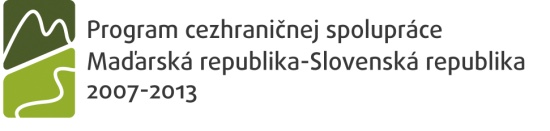 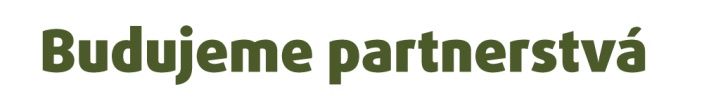 Právne múdrosti – Jogi okosságok
som si vedomý(á) trestných následkov 
büntetőjogi felelősségem tudatában vagyok

nepravdivé čestné vyhlásenie
hamis eskütétel
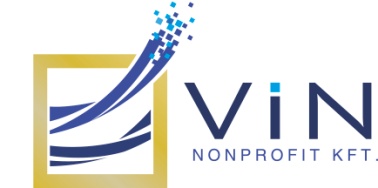 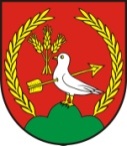 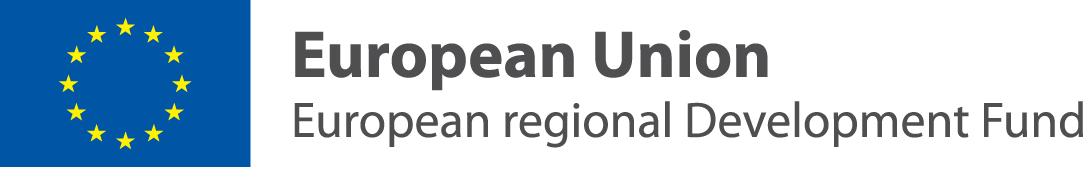 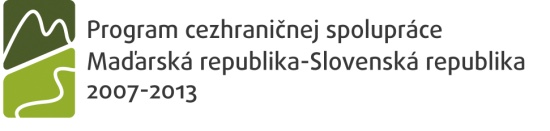 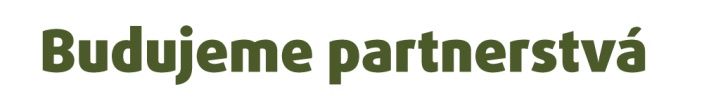 Právne múdrosti – Jogi okosságok
nazeranie do spisov  
iratokba való betekintés

nečinnosť orgánu  
a szerv hallgatása
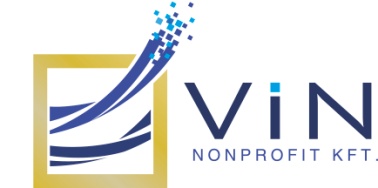 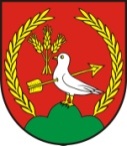 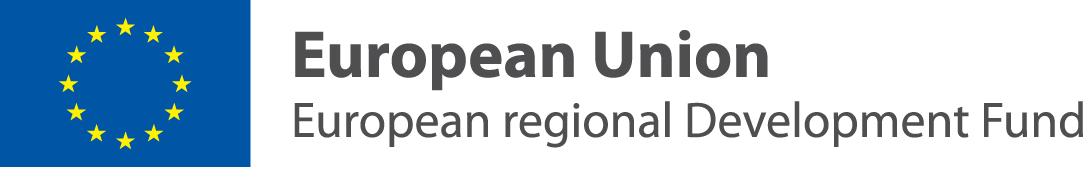 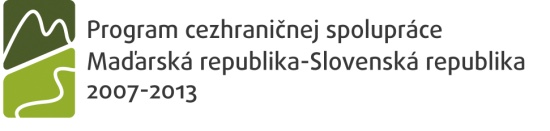 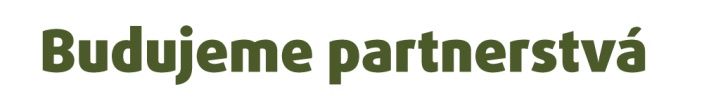 Právne múdrosti – Jogi okosságok
odstránenie nedostatku podania  
hiánypótlás

nedostaviť sa na prejednanie  
elmulasztani a megjelenést
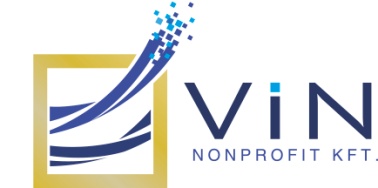 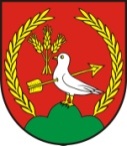 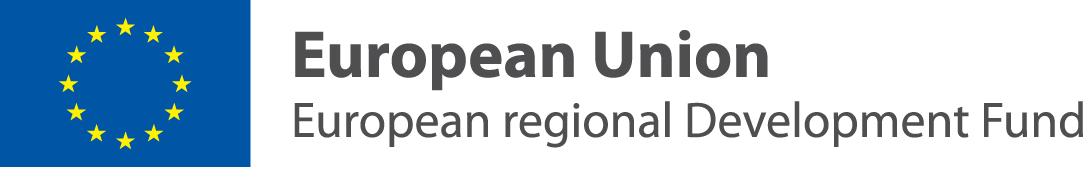 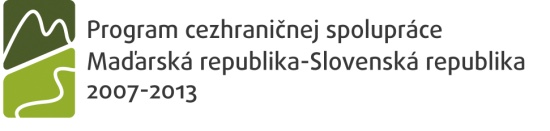 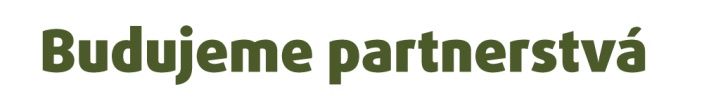 Právne múdrosti – Jogi okosságok
objasnenie skutkového stavu  
tényállás tisztázása

nutná obrana  
jogos védelem
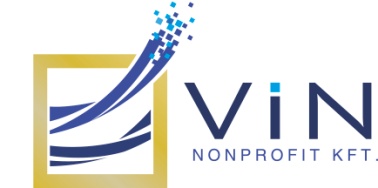 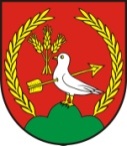 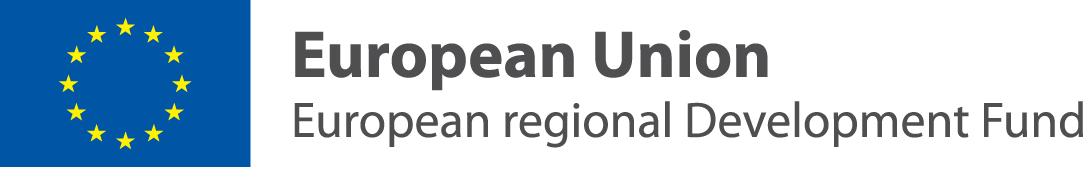 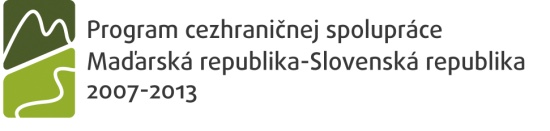 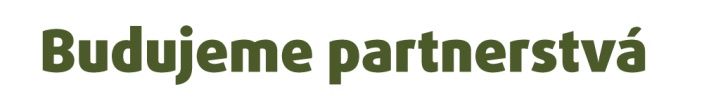 Právne múdrosti – Jogi okosságok
obhajovanie práv účastníka konania  
az ügyfél érdekeinek védelme

odkladný účinok  
halasztó hatály
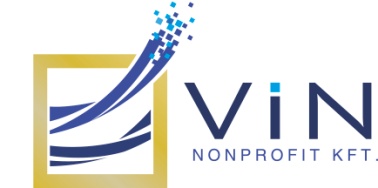 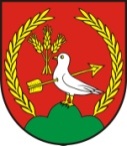 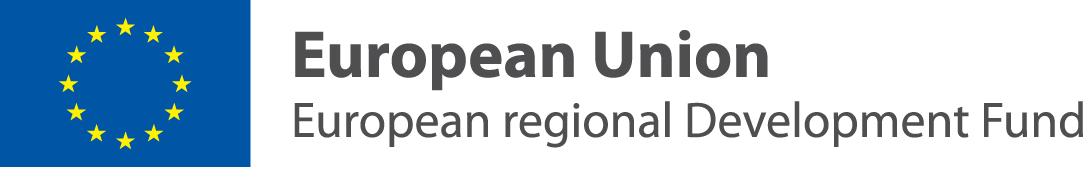 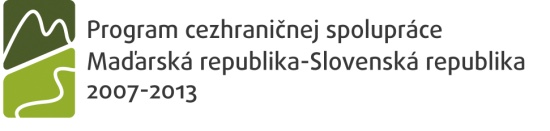 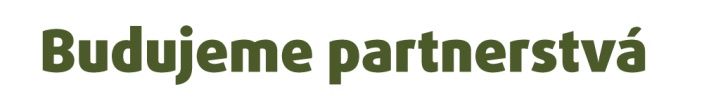 Právne múdrosti – Jogi okosságok
odoprieť výpoveď  
megtagani a vallomástételt

podať odpor proti rozkazu  
kifogással élni a határozat ellen
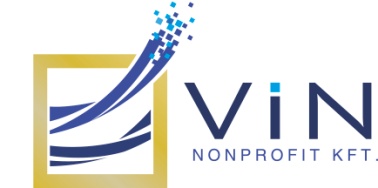 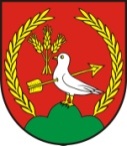 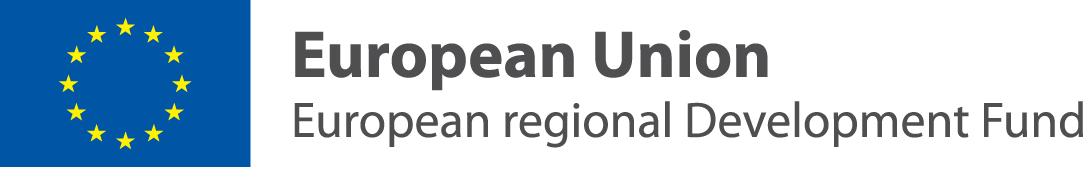 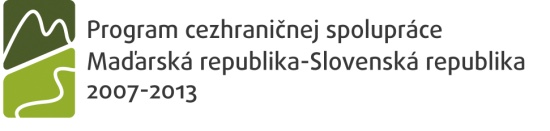 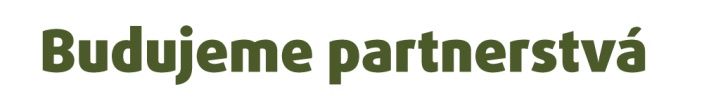 Právne múdrosti – Jogi okosságok
odvolateľ  
fellebbező

orgán príslušný vo veci rozhodnúť  
döntési jogkörrel rendelkező szerv
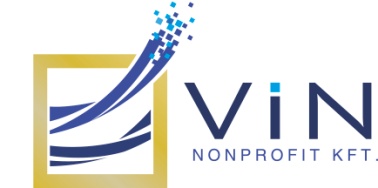 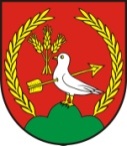 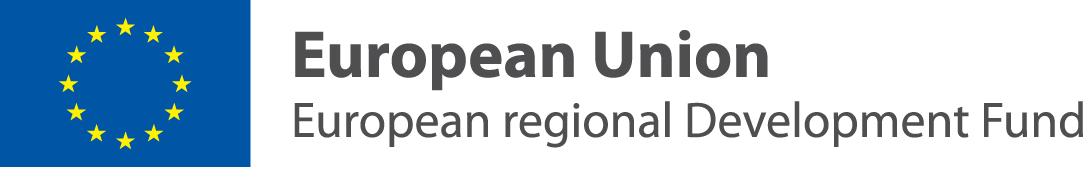 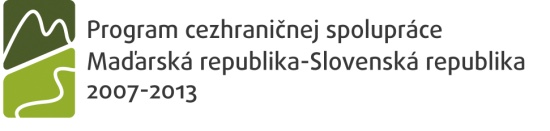 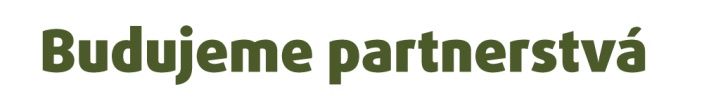 Prelož! – Fordítsd le!
Dovolili nám nazeranie do spisov.
………………………………………………… .  

Na odstránenie nedostatku podania má týždeň. 
……………………………………………………………. .
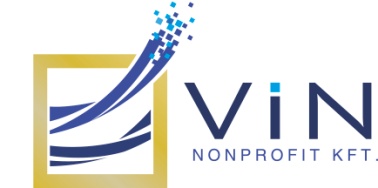 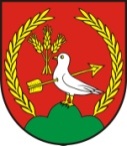 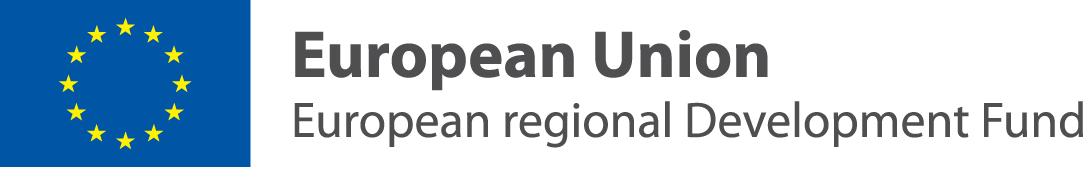 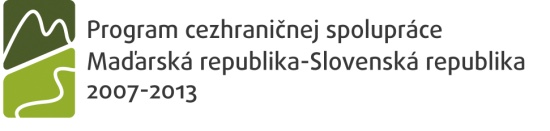 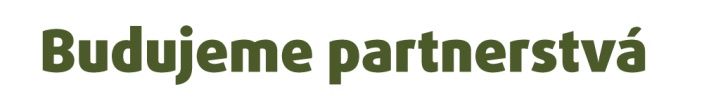 Prelož! – Fordítsd le!
Podali sme návrh na začatie konania.
……………………………………………………… .

Sme si vedomí trestných následkov nepravdivého čestného vyhlásenia.
……………………………………………………….. .
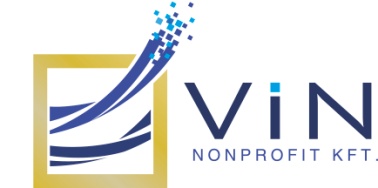 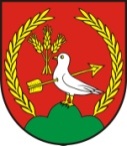 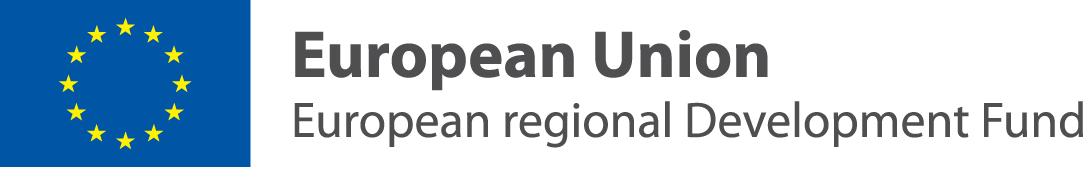 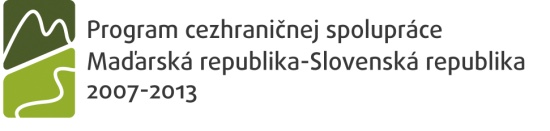 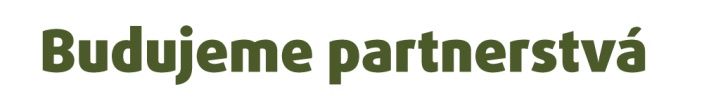 Prelož! – Fordítsd le!
napadli rozhodnutie  
………………………………

nemajú právny nárok 
…………………..……………
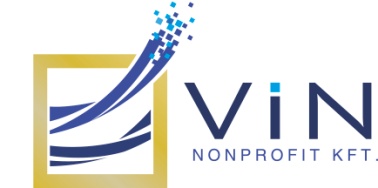 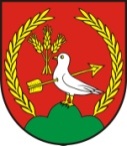 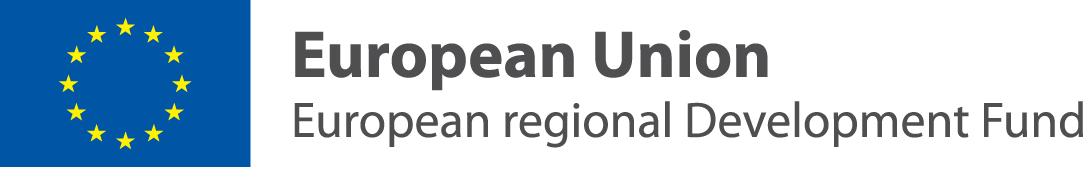 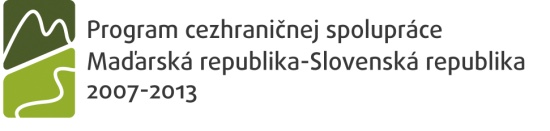 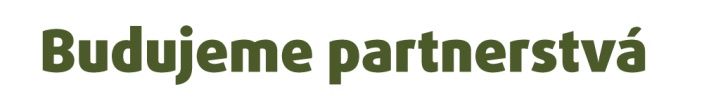 Odpovedz! – Válaszolj!
Prečo ste sa nedostavili na prejednanie?  
Miért mulasztotta el a megjelenést a tárgyaláson?

……………………………………………………………. .
……………………………………………………………. .
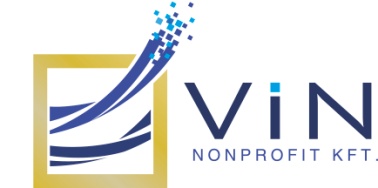 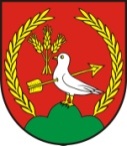 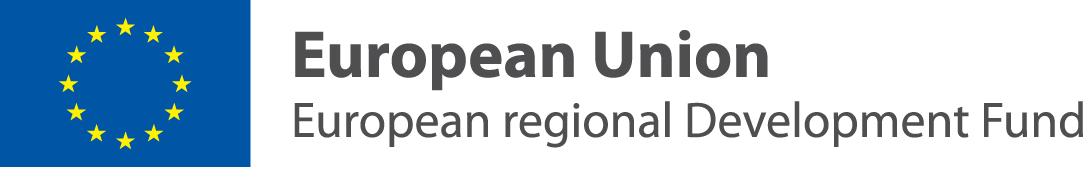 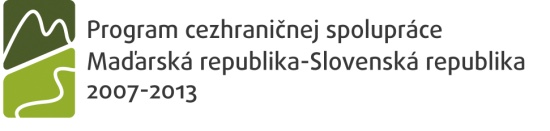 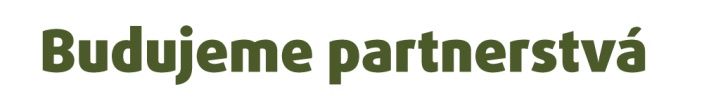 Odpovedz! – Válaszolj!
Podali ste odpor proti rozkazu?  
Kifogással élt a határozat ellen?

………………………………………………………. .
………………………………………………………. .
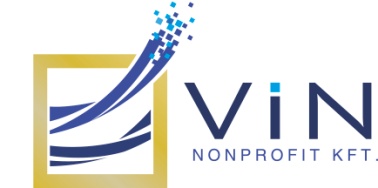 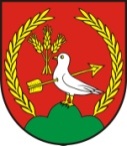 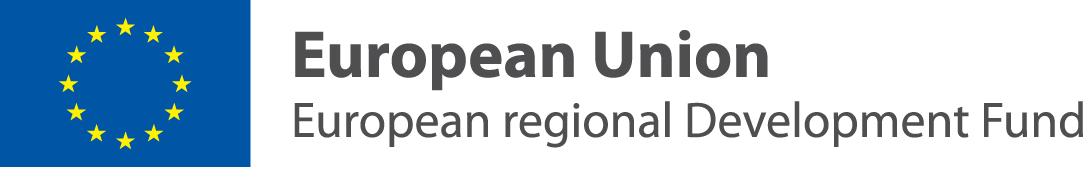 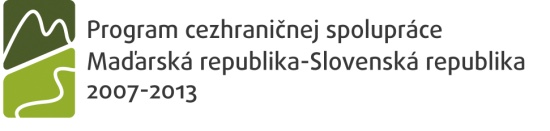 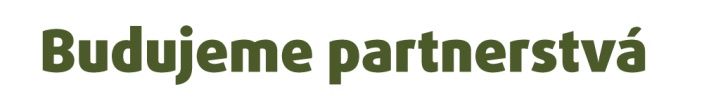 Odpovedz! – Válaszolj!
Máte nárok na náhradu škody?  
Benyújthatja kártérítési igényét?

……………………………………………………………… .
……………………………………………………………… .
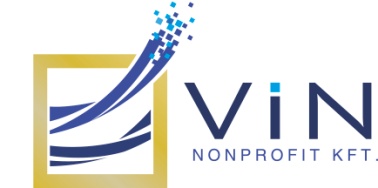 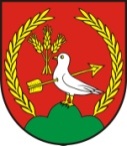 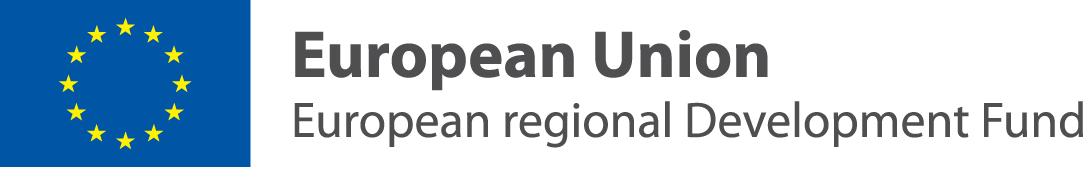 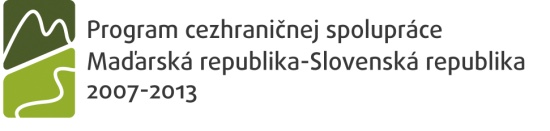 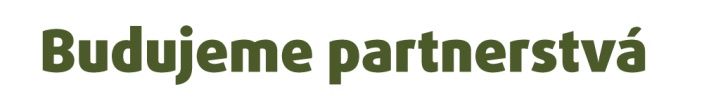 Utvor vety! – Alkoss mondatokat!
odvolateľ  
fellebbező
…………………………………………………………… .
…………………………………………………………… .

nutná obrana  
jogos védelem
…………………………………………………………… .
…………………………………………………………… .
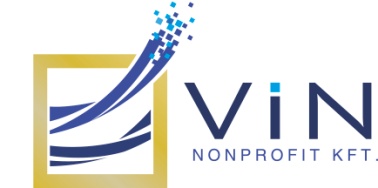 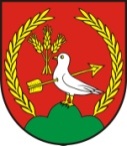 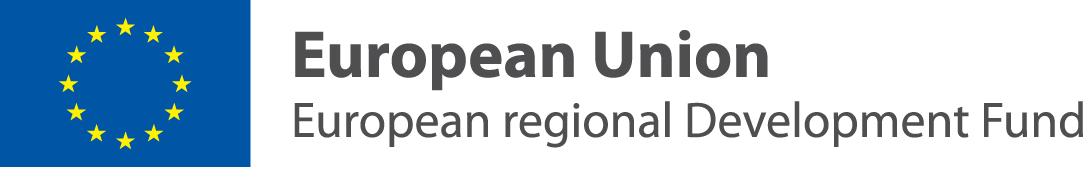 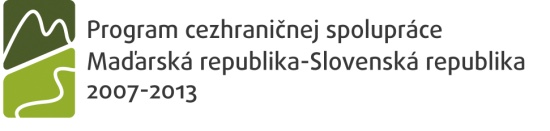 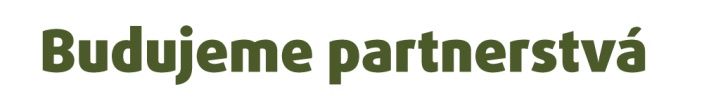 Utvor vety! – Alkoss mondatokat!
škodlivý následok  
káros következmény
…………………………………………………………….. .
…………………………………………………………….. .

napomenutie  
rendreutasítás
…………………………………………………………….. .
…………………………………………………………….. .
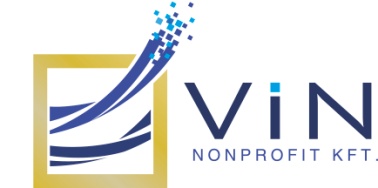 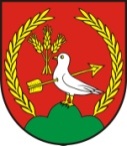 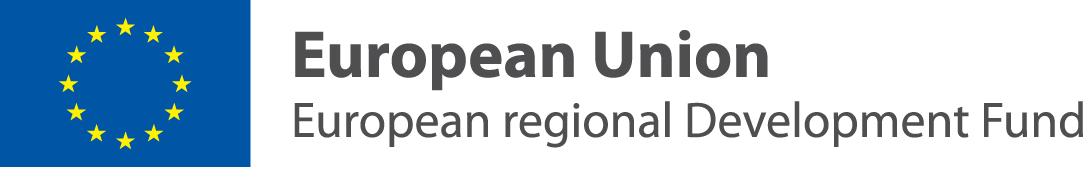 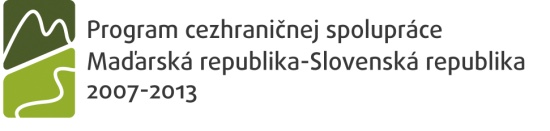 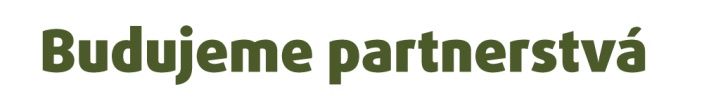 Utvor vety! – Alkoss mondatokat!
spisový materiál  
iratanyag
……………………………………………………… .
……………………………………………………… .

odkladný účinok  
halasztó hatály
…………………………………………………….. .
…………………………………………………….. .
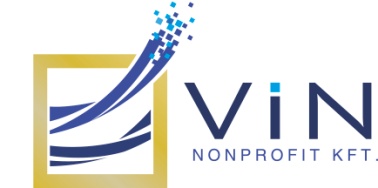 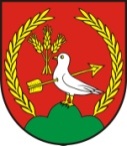 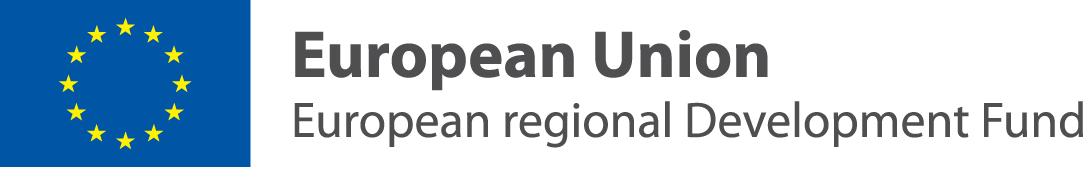 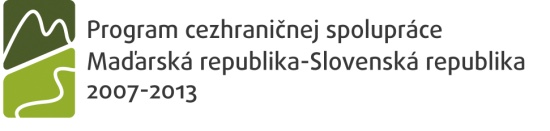 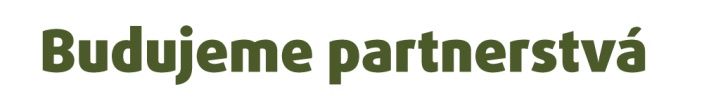 Situačné hry

		     Helyzetgyakorlatok
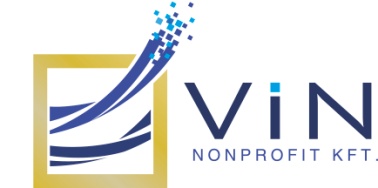 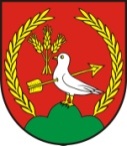 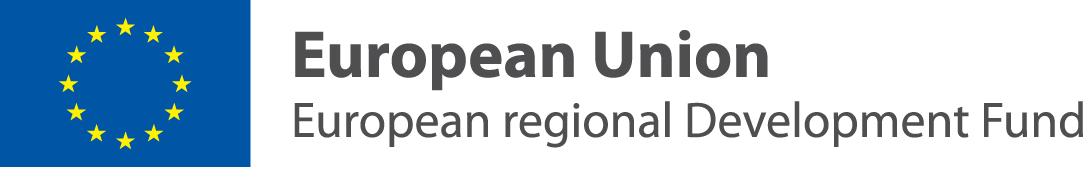 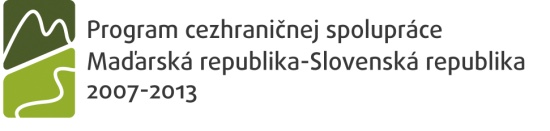 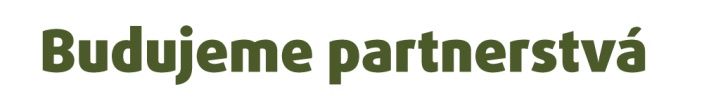 Konverzácia

			Beszélgetés
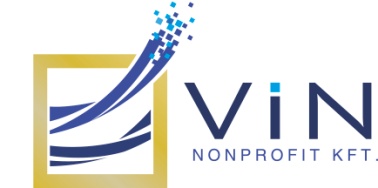 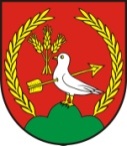 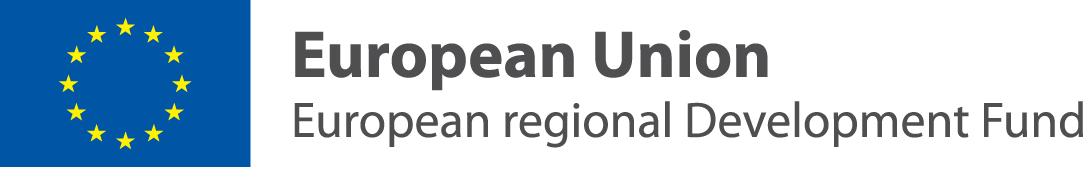 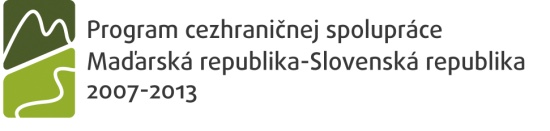 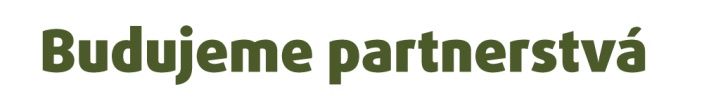 Ďakujem za pozornosť!

		Köszönöm a figyelmet!


							zdroj – forrás: internet
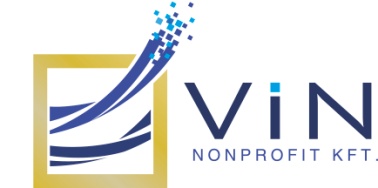 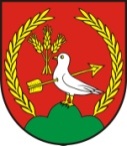